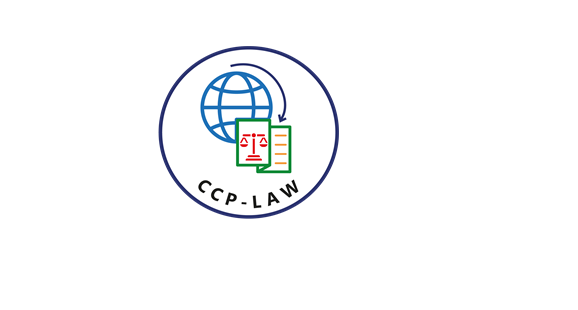 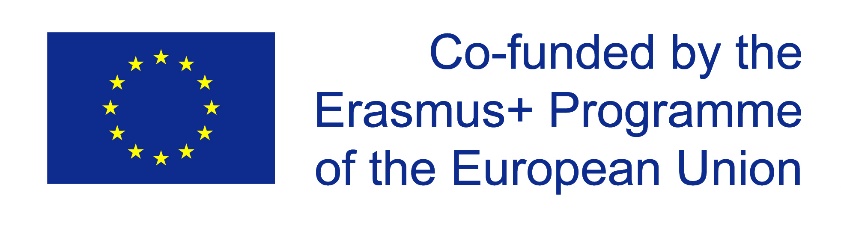 CCP-LAW
Curricula development on Climate Change Policy and Law
Subject: Corporate Governance and Climate Change
Topic 9: Future Trends and Challenges in Climate Change Governance
Instructor Name: …
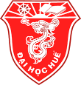 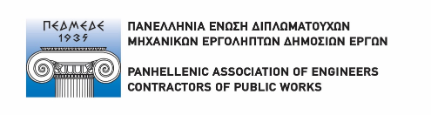 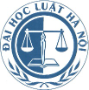 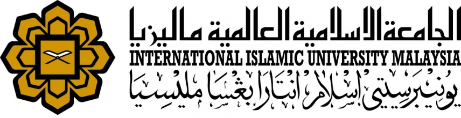 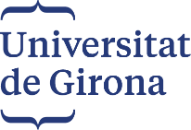 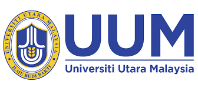 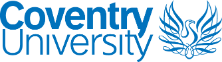 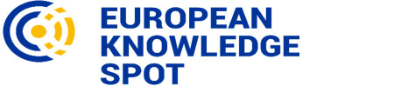 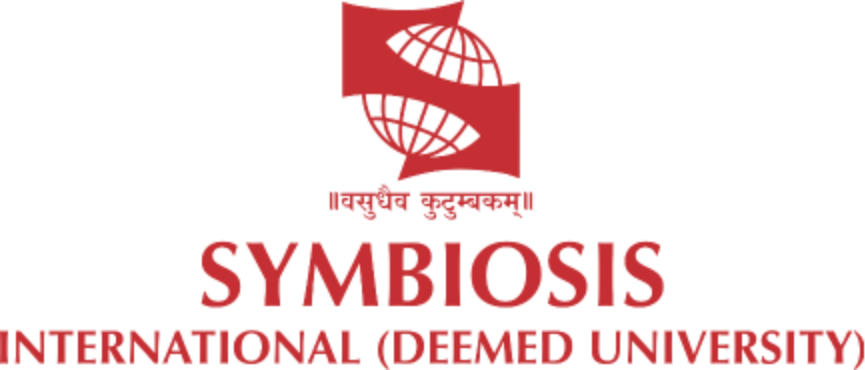 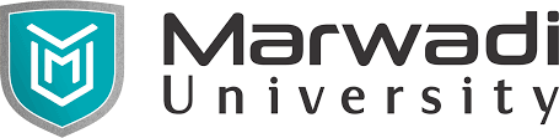 Project No of Reference: 618874-EPP-1-2020-1-VN-EPPKA2-CBHE-JP: 
The European Commission's support for the production of this publication does not constitute an endorsement of the contents, which reflect the views only of the authors, and the Commission cannot be held responsible for any use which may be made of the information contained therein.
The Role of Technology in Climate Governance
Harnessing Innovation for a Sustainable Future
The Challenge of Climate Change
Climate change is a complex global challenge requiring innovative solutions across various sectors. Technology plays a crucial role in monitoring, mitigating, and adapting to climate impacts.
Effective climate governance necessitates utilizing these advancements to gather data, develop strategies, and implement solutions.
Data Collection and Environmental Monitoring
Technologies like remote sensing satellites, sensor networks, and big data analytics enable comprehensive data collection and environmental monitoring.
This data is essential for understanding climate trends, predicting risks like extreme weather events and rising sea levels, and informing policy decisions at local, national, and international levels.
Climate Modeling and Future Predictions
Advanced computer models powered by big data are used to simulate climate scenarios and predict potential future impacts.
These models consider factors like greenhouse gas emissions, ocean currents, and atmospheric conditions. By providing insights into future climate conditions, this information helps policymakers develop effective mitigation and adaptation strategies to prepare for and minimize the consequences of climate change.
Clean Energy Technologies for a Low-Carbon Future
Technological advancements are driving the development and adoption of clean energy sources such as solar, wind, geothermal, and tidal power.
These technologies play a central role in transitioning to a low-carbon economy by reducing reliance on fossil fuels and their associated greenhouse gas emissions.
Energy Efficiency and Smart Grids
Technologies like smart grids and energy-efficient appliances contribute significantly to reducing energy consumption and emissions.
Smart grids optimize energy distribution by balancing supply and demand in real-time, while integrating renewable energy sources more effectively into the power grid. Energy-efficient appliances, buildings, and industrial processes minimize energy waste, leading to a lower carbon footprint.
Sustainable Transportation Solutions
Electric vehicles, hydrogen fuel cells, and autonomous vehicles offer potential for cleaner and more efficient transportation systems.
These technologies can significantly reduce emissions from the transportation sector, a major contributor to global greenhouse gas emissions. Additionally, autonomous vehicles have the potential to optimize traffic flow and improve urban mobility.
Precision Agriculture and Climate-Smart Practices
Technologies like precision agriculture and satellite imagery enable farmers to optimize resource use and adapt to changing weather patterns.
By providing real-time data on soil conditions, crop health, and weather forecasts, precision agriculture allows for targeted application of water, fertilizers, and pesticides, minimizing environmental impact. This approach promotes climate-smart farming practices that enhance agricultural sustainability and reduce emissions from the agricultural sector.
Carbon Capture, Utilization, and Storage (CCUS)
Carbon Capture, Utilization, and Storage (CCUS) technologies capture and store carbon dioxide emissions from power plants and industrial facilities.
This technology plays a potential role in mitigating climate change by capturing emissions before they enter the atmosphere and storing them underground. While still under development, CCUS offers a promising approach for reducing atmospheric greenhouse gas concentrations.
Blockchain for Transparency and Traceability
Blockchain technology, known for its secure and decentralized record-keeping capabilities, can improve transparency and traceability in supply chains.
By creating an immutable record of transactions, blockchain can track the origin and movement of materials and products throughout the supply chain. This level of transparency can incentivize sustainable practices by holding companies accountable for their environmental footprint and enabling consumers to make informed choices.
Artificial Intelligence (AI) and Machine Learning
Artificial intelligence (AI) and machine learning can analyze vast datasets to identify climate risks, optimize resource management, and develop targeted solutions.
AI can be used to analyze climate data, predict extreme weather events, and identify areas vulnerable to climate change impacts. Machine learning algorithms can optimize energy use in buildings and power grids, and identify patterns in environmental data that can inform policy decisions. 
However, ethical considerations and human oversight are crucial when using AI for climate governance to ensure fairness, transparency, and responsible decision-making.
Citizen Science and Crowdsourcing Data
Online platforms and mobile applications can empower citizens to collect and share environmental data through citizen science initiatives.
This data can contribute to broader data collection efforts, particularly in areas with limited monitoring infrastructure. Citizen science also fosters public engagement in climate action by allowing individuals to participate in data collection and environmental monitoring.
Building a Robust Digital Infrastructure
Effective climate governance requires a robust digital infrastructure to collect, store, and analyze environmental data. 
This infrastructure includes internet connectivity, data storage facilities, and software tools for data analysis. 
Ensuring access to technology for developing countries and underserved communities is crucial to bridge the digital divide and promote equitable participation in climate data collection and decision-making processes.
Conclusion - Anticipating the Future: A Crucial Tool
Climate scenarios, not predictions, explore possibilities based on emissions.
Different scenarios (RCPs) depict various CO2 emission pathways.
Global Climate Models (GCMs) simulate Earth's climate system under these scenarios.
We consider a range of futures, acknowledging uncertainties in models and emissions.
Challenges and Issues: A Complex Landscape
Scientific consensus: human activities are the primary cause of climate change.
Uneven impacts: developing countries often face a disproportionate burden.
Balancing mitigation (reducing emissions) and adaptation (adjusting to impacts).
Urgency of action: delays lead to more severe consequences.
Long-term planning vs. short-term interests.
International cooperation is essential for effective mitigation strategies.
Equity and justice: addressing the burden on vulnerable populations.
Innovation for a Sustainable Future
Technological advancements are vital in clean energy solutions.
Public awareness and behavior change are essential.
Businesses have a significant role in adopting sustainable practices.
Civil society plays a crucial role in raising awareness and advocating for change.
Balancing short-term gains with long-term sustainability is crucial.
Investing in sustainable practices offers long-term benefits.
Working Together for a Sustainable Future
Individuals can make a difference through conscious choices.
Building a sustainable future requires collaboration among all stakeholders.
Fostering hope and optimism motivates action.
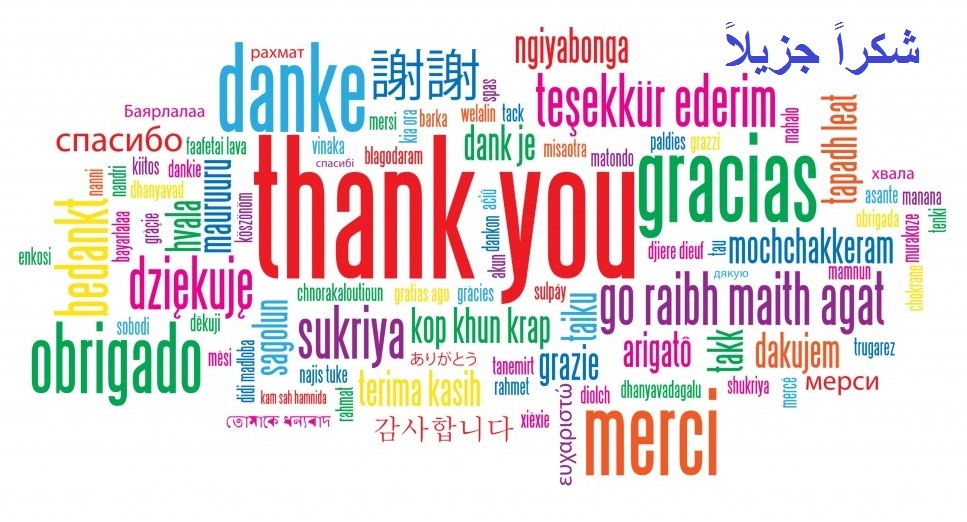